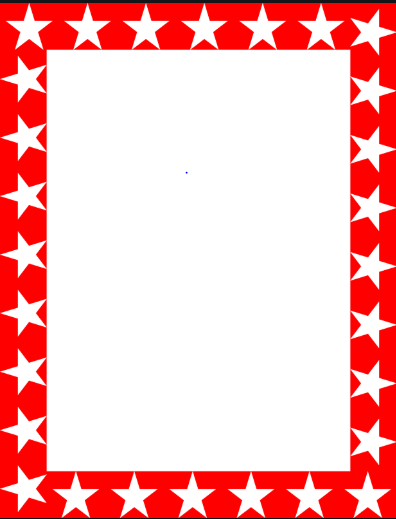 Wow Assembly:
Friday 26th May
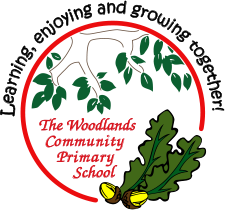 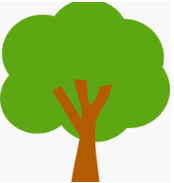 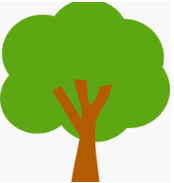 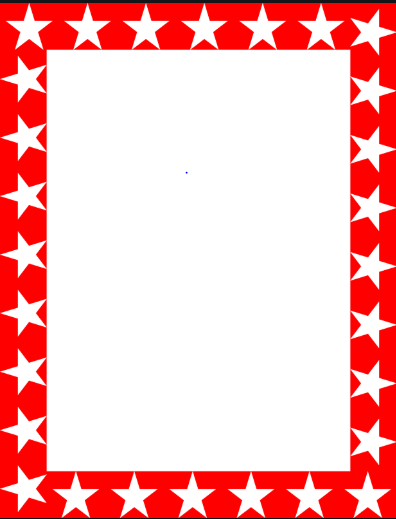 Scientists of the Week!
Willow – Amy 
Spruce –
Maple –
Explorer of the week Ash:- Eva
Birch – 
Elm – Halle
Pine –
Redwood – 
Chestnut – Max 
Aspen-
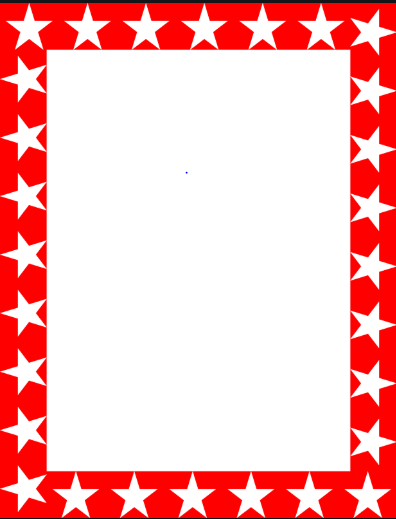 Green Cards!
Olivia – PINE	Ella - Maple
Florrie – PINE	Vinny – Maple
Clara – PINE	Lilly C - Aspen	
Sinead – PINE 
Alaina – PINE 
Harry – PINE
Freya – PINE 
Henry – PINE
Poppie – Maple
Nevaeh - Maple
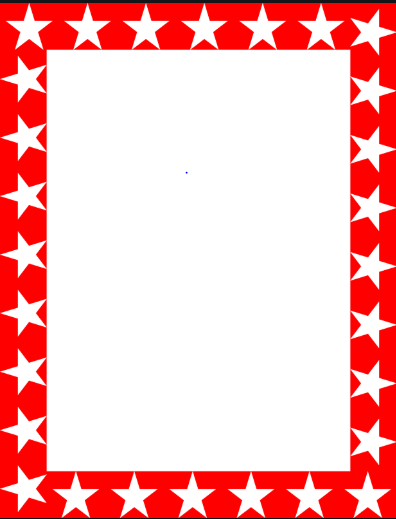 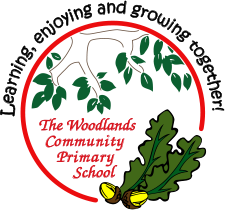 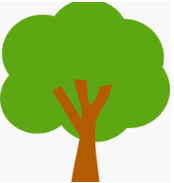 Ash
Jack K


For his resilience with his reading. He is trying hard to use his phonics to blend new words and read them in a sentence 



Mrs Laffan                                   26.5.2023
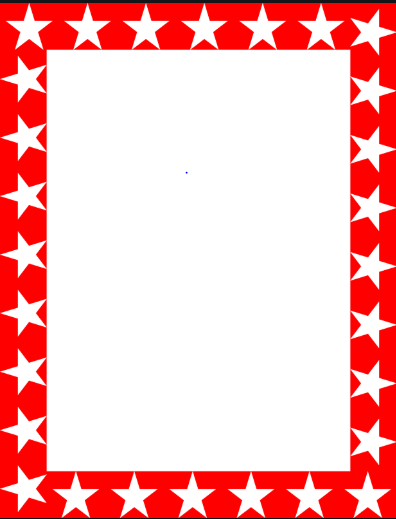 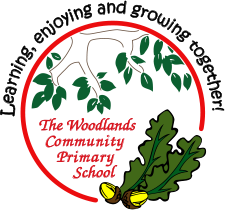 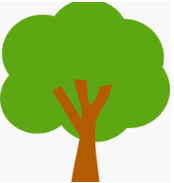 Elm
Harley

For showing excellent passion this week during our Humanities. Harley was able to explain who Florence Nightingale was and discussed the importance she made on the nursing profession. Well done Harley! 

Mr Grice                                    26.05.2023
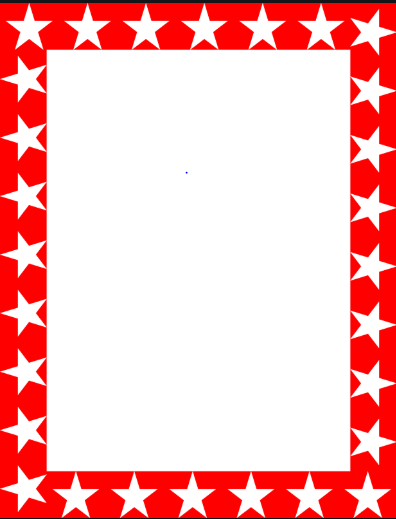 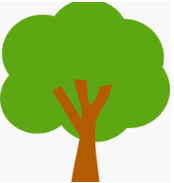 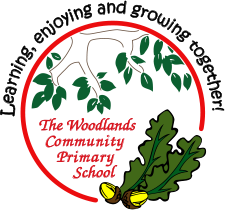 Birch
Lily
Lily has been great this week and her attitude to learning is amazing. Well done Lily!

Miss Smart                                 25.05.2022
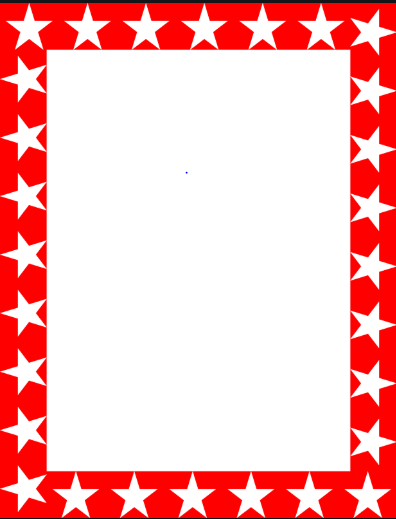 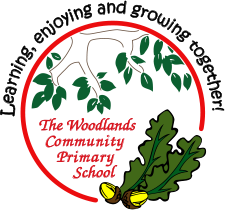 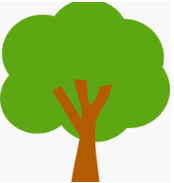 Pine

Taylor

For showing great passion about our Science work this week learning about why it is important to exercise our body.



Miss Bailey & Mrs Salt			26.05.2023
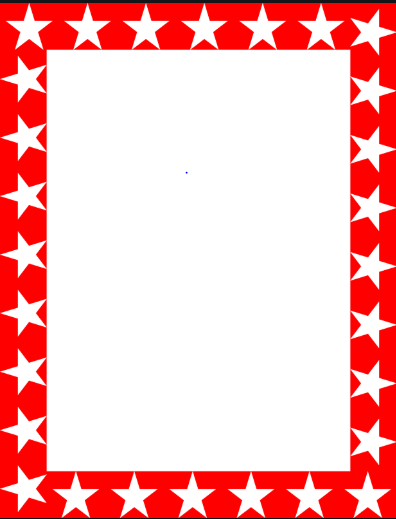 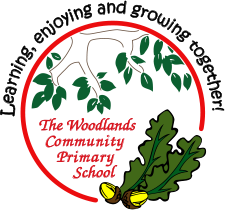 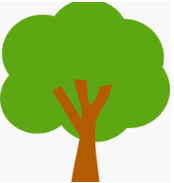 Maple
Isaac
For working really hard to retell the story of Jimmy and Treehouse and for his enthusiasm when sharing his story with children in reception.  Well done Isaac! 


Miss Dawson  				26.05.2023
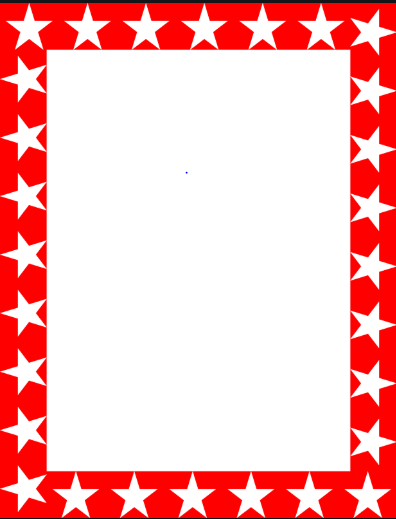 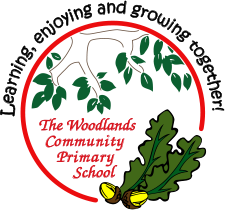 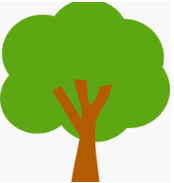 Willow

 Casper

For showing passion and interest in the history and geography of Tamworth during our trip


Miss Shipley                                 		   26.05.2023
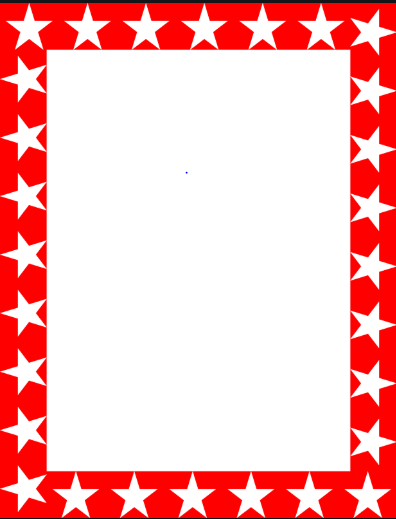 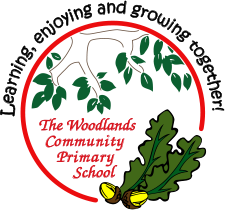 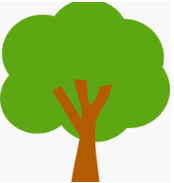 Spruce

Harley

For showing curiosity and asking insightful questions during our trip to Tamworth


Mrs Read 						26.5.2023.
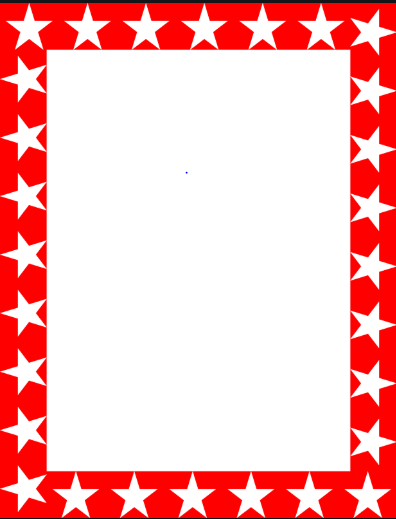 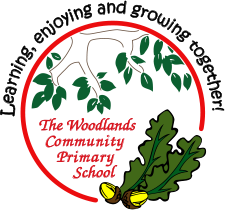 Chestnut

 Kai C.

Kai has shown a fantastic attitude towards his writing and math this week. I am so pleased with how he has enjoyed learning to improve his ability to count in 2’s and how he has used verbalising his sentences before writing them in his book.
Well done Kai! 

Mr Tennuci                                  26.5.23
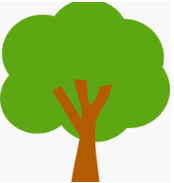 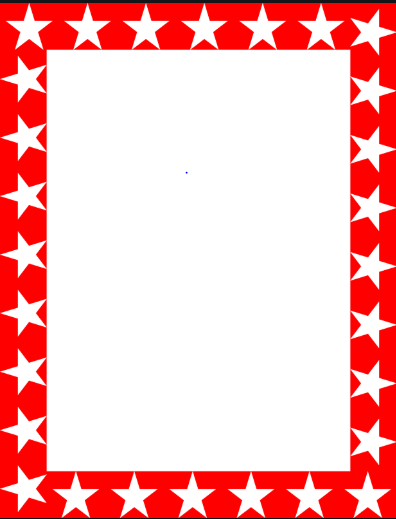 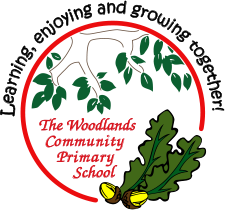 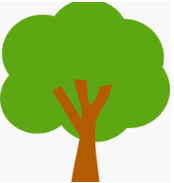 Aspen

Beau
For always being such a great role model to the class for her wonderful attitude and kindness towards everyone.


Mrs Cox and Miss Bennett 26.05.23
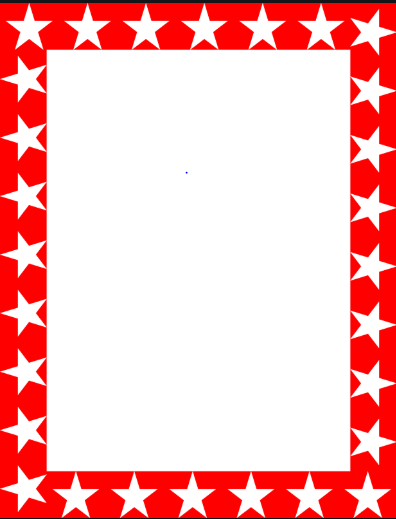 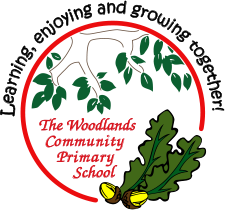 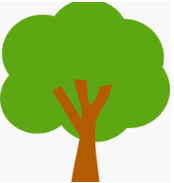 Redwood

Elizabeth

For putting in amazing effort with her learning and for incorporating some amazing vocabulary into her writing.


Mrs Gill        26.05.2023